Test on Chapters 18 - 20Unit 6: The Great Depression and World War II(1929 - 1949)
Review your notes for chapters 18 - 20
Focus on Key Concepts and Terms
About 20 - 30 questions
T/F, MC
2 Essay Questions
Mr. Gay will inform you of the topics.
Essay QuestionChoose two of the following topics and then write a 1 – 2 paragraph response for each one.
Can you discuss specific challenges that African-Americans faced during the 1930s and 1940s?
Can you discuss different ways that blacks attempted to express their culture during the 1930s and 1940s?
Can you discuss the impact that World War 2 had upon the lives of African-Americans?
How will essays be graded?
Essay Grading Criteria
Does your response accurately answer the question?
Did you use examples to support your answer?
Is it 1 – 2 paragraphs and well written?
Is the grammar and spelling mostly correct?
Does the sentence structure fit together to form a well-organized paragraph(s)?
Prepare for your Test
Review your notes
Review your chapter assessments
Review and practice writing out the essay questions and your answer
Make flashcards / a study sheet
Quiz each other
Review todaysmeet.com content
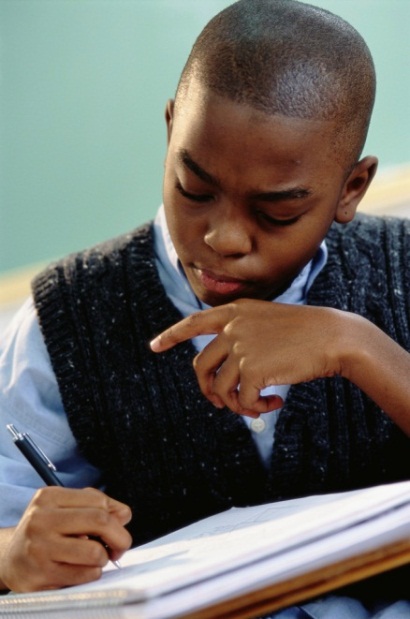 Any questions about your test?
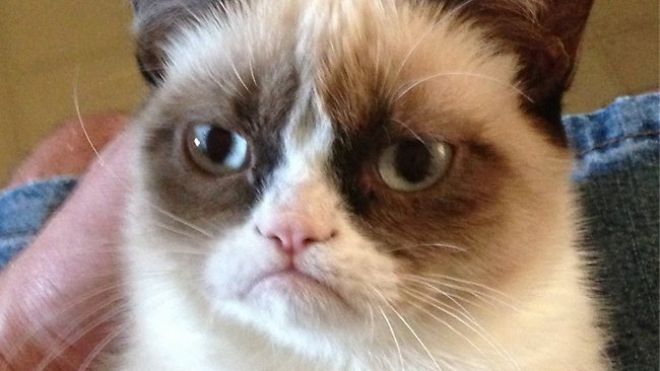